Ptychographical measurements of biological specimen
Supervisor: Alke Meents
Karolina Stachnik

Hamburg, 6 September 2012
Outline
Coherent Diffractive Imaging
Ptychography – lensless imaging
Experimental setup
Ptychographical Iterative Engine
Applications
Conclusions
Fresnel Coherent Diffractive Imaging
A tool for structure analysis on the nanoscale
CDI experiment:
Zone plate – creation of divergent beam incident on the sample
OSA – removal of other diffracting orders from the zone plate 
a coherent plane wave illuminating sample
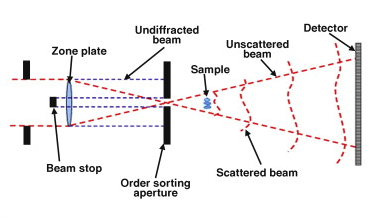 C. A. Larabell, K. A. Nugent, Imaging cellular architecture with X-rays
[Speaker Notes: Current Opinion in Structural Biology, Volume 20, Issue 5, October 2010, Pages 623-631]
Coherent Diffractive Imaging
Ptychographical Coherent Diffractive Imaging (pCDI)
Ptychography (from the Greek ”πτνξ” meaning ”fold”)
First proposed by Hoppe and Hegerl in 1970s
Diffraction patterns recorded from a series of overlapping beam positions
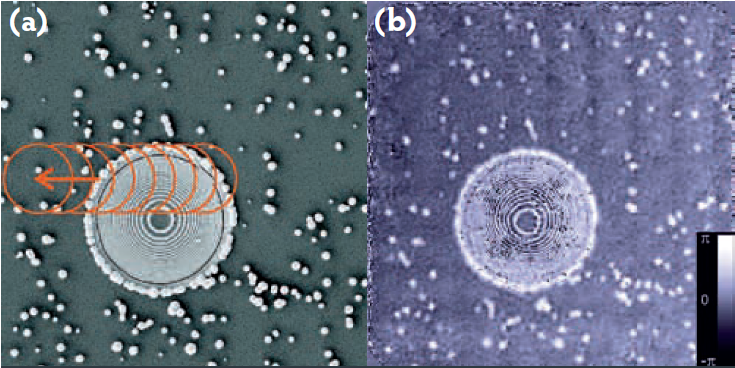 M. Dierolf et al., Ptychography and lensless X-ray imaging
Ptychography
Prerequsite for pCDI: localized and mainly coherent illumination
Parameters:
Data: real-valued intensity
Positions of illumination function
Sample illuminated at e.g. 15x15 overlapping positions spaced by certain stepsize
Overlap of about 70% causing high increase of image resolution in reconstruction process
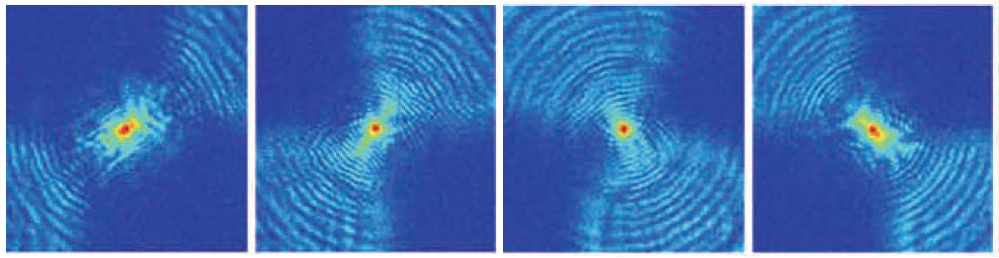 M. Dierolf et al., Ptychography and lensless X-ray imaging
Sample image and some diffraction patterns
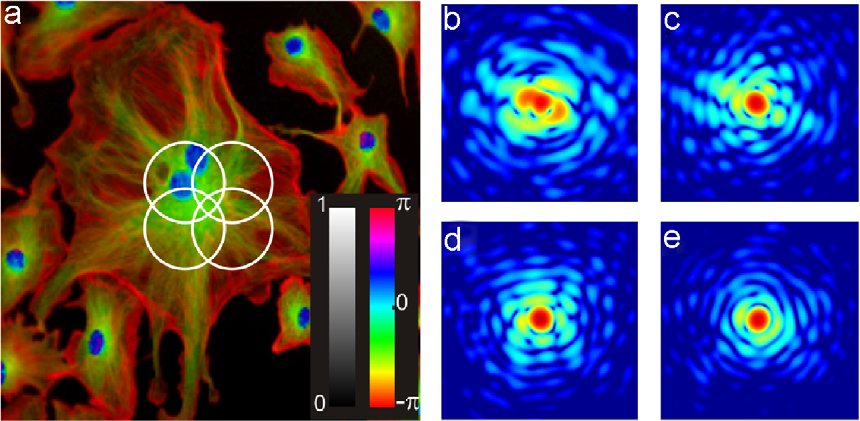 Oliver Bunk et al., Influence of the overlap parameter on the convergence of the
ptychographical iterative engine
Reconstructions for different relative overlaps
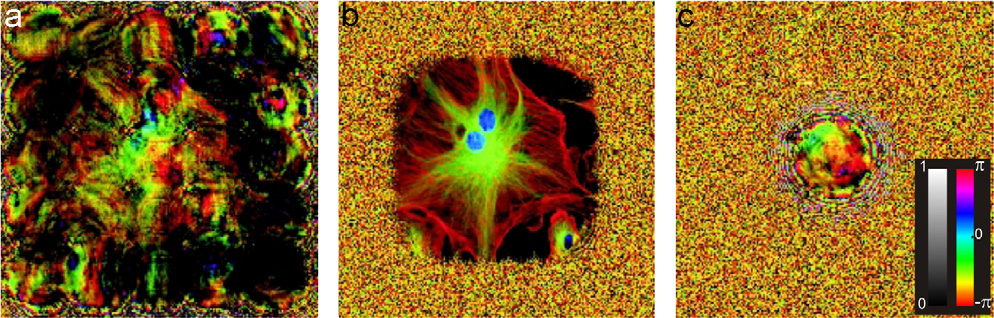 Relative overlap (5x5 object positions)
10%
60%
100% (conventional iterative phase retrieval)
Oliver Bunk et al., Influence of the overlap parameter on the convergence of the
ptychographical iterative engine
Experimental setup
sample
OSA
FZP
PILATUS 6M 
detector
polarization
direction
FZP – Fresnel Zone Plate
OSA – Order Sorting Aperture
Experiment design – crucial parameters
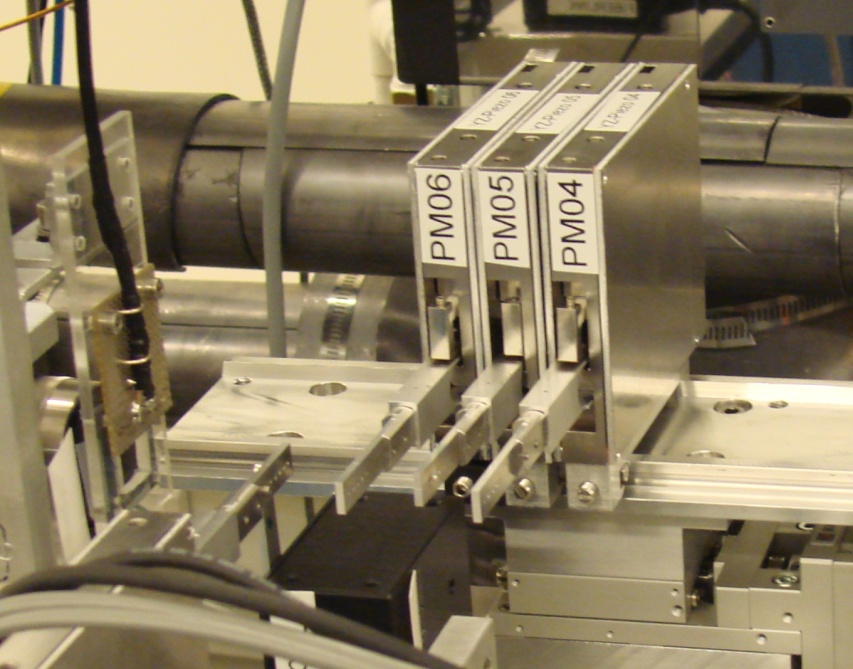 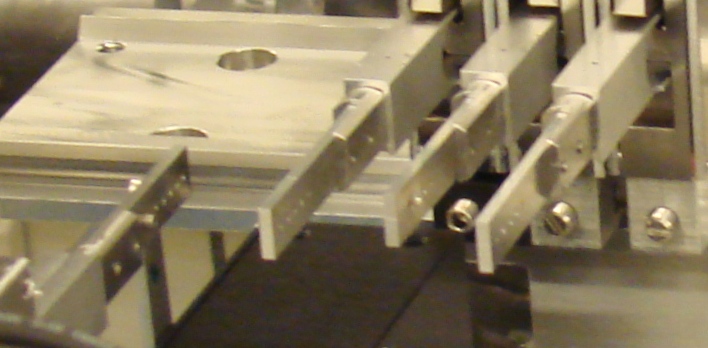 OSA
FZP
CS
BDP
P11: Ptychography
Flight
tube
Ptychographical Iterative Engine
Algorithm of reconstruction
The superresolution algorithm:
Specimen and probe reconstructions
Significant improve of their resolution (extrapolation of the recorded deffraction patterns beyond the aperture of the detector)
A. M. Maiden, M. J. Humphry, F, Zhang J. M. Rodenburg, Superresolution imaging via ptychography
Applications
The lily pollen images reconstruced using two versions of ptychographical iterative engine (PIE):
(a), (b) – extended PIE
(c), (d) – superresolution PIE
Modulus
Phase
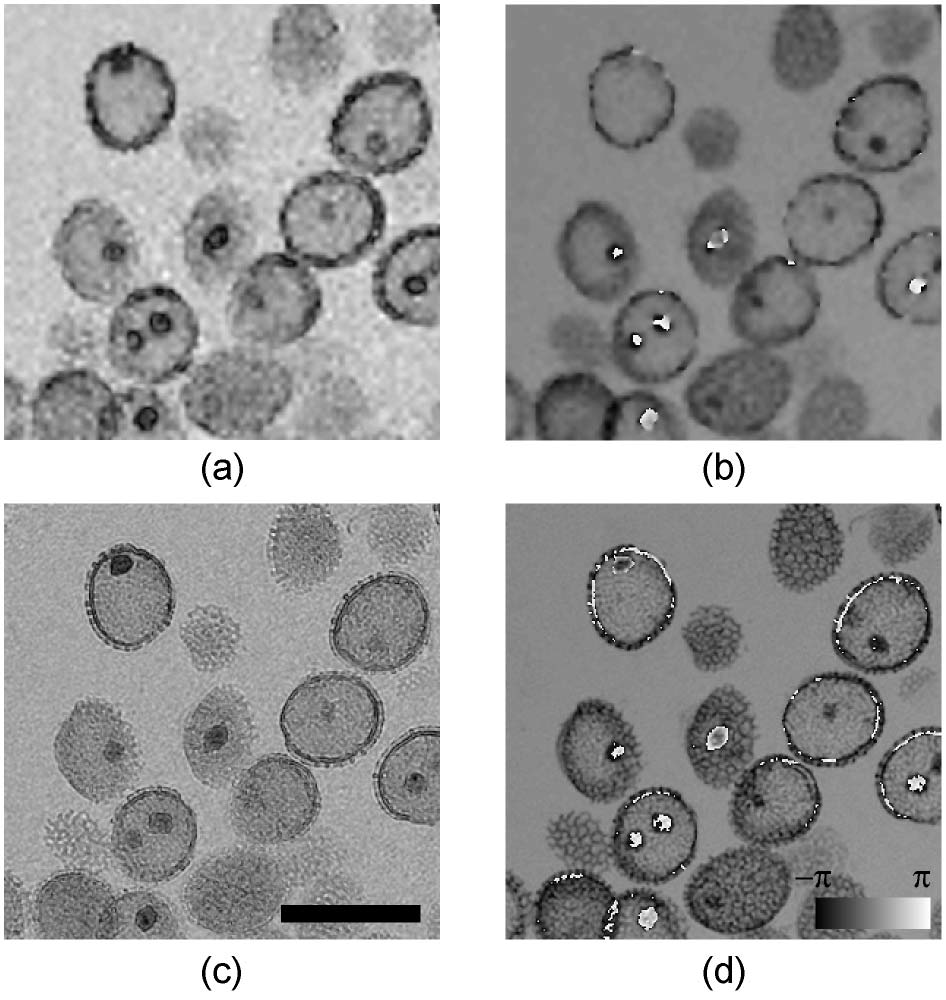 A. M. Maiden, M. J. Humphry, F. Zhang, J. M. Rodenburg, Superresolution imaging via ptychography
Applications
The image of the bee’s leg (the amplitude)
(a) PIE
(b) parallel PIE
A. M. Maiden, J. M. Rodenburg, An improved ptychographical phase retrieval algorithm for diffractive imaging
Conclusions
Ptychography as a lensless imaging
Quite simple experimental setup
Optimal overlap – high increase in resolution in comarison to other methods
Ptychographical algorithms for solving phase problem and reconstruction process
Promising method for nanoscale bio-imaging
Acknowledgments
Thank you for your kind attention!